五	分数的意义
约 分
WWW.PPT818.COM
学习目标
1.结合直观图，经历知识的形成过程，理解约分的含义。
2.探索并掌握约分的方法，能正确的进行约分。
重点
理解约分的含义和方法，能正确的进行约分。
难点
探索并掌握约分的方法，能正确的进行约分。
回顾复习
找出     的分子与分母的最大公因数，分子和分母同时除以这个最大公因数后得到的分数是多少？
36和72的最大公因数是：36
分子和分母同时除以这个最大公因数得到的分数是     。
例题解读
用分数表示阴影部分。
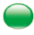 8
1
4
2
24
12
3
6
认真观察，你发现了什么？
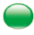 第二幅图，把整体分成12分……
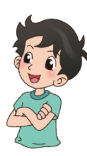 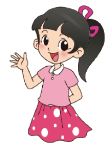 运用前面学过的知识解释笑笑的发现。
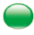 分数的分子和分母同时除以……
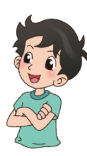 像这样，把一个分数的分子、分母同时除以公因数，分数的值不变，这个过程叫做约分。     不能再约分，是最简分数。
看一看，说一说可以如何约分。
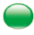 方法一：逐次约分法。
每次除以它们的公因数2。
1
2
4
12
6
3
方法二：一次约分法。
直接约去分子和分母的最大公因数。
1
3
把下面的分数约成最简分数，并与同伴交流。
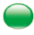 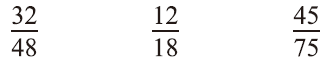 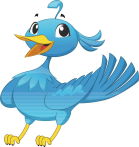 可以先找分子、分母的最大公因数，再进行约分。
典型例题
【例1】把下列各分数化成最简分数。
【例2】下列分数中,是最简分数的，请把下面的☺涂上颜色。
☺
☺
☺
☺
☺
☺
☺
小结
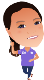 约分的方法
一找：找出分子与分母的公因数或最大公因数。
二除：用公因数（1除外）或最大公因数同时去除分子与分母。
三止：一直除到分子与分母只有公因数1为止。
随堂小测
1.请你来当小法官。(对的画“√”,错的画“✕”)
(1)约分的依据是分数的基本性质。		(　　 )
√
(2)最简分数的分子一定小于分母。		(　　 )
×
(3)分子和分母是两个不同的质数,这个分数一定是最简分数。                 				(　　 )
√
2.约分。
（          ）
（          ）
（          ）
（          ）
（          ）
（          ）
课后作业
1.从课后习题中选取；
2.完成练习册本课时的习题。